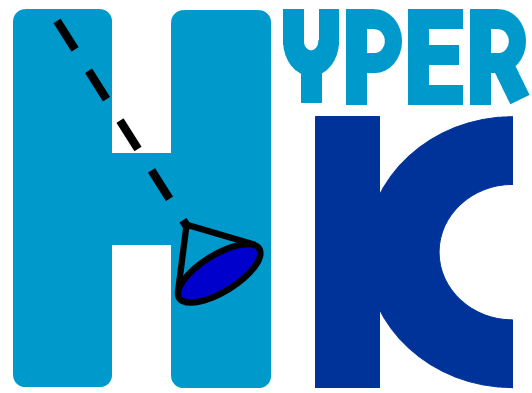 Status of HK water system and water quality3rd Open Meeting for Hyper-K June 21 2013
Hiroyuki Sekiya
ICRR, University of Tokyo
for the Hyper-K Working Group 2
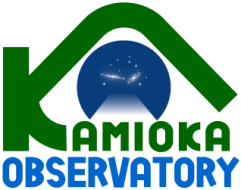 1
Targets of WG2
Source water in the mountains
Tochibora and Mozumi
Ultra pure water for supplying  
Water system design
Water in the tank
Water flow design
Gd water option
Mark’s talk
2
Source Water for Hyper-K
Tochibora is already reported.
Our demand (>300m3/h) is filled.

Mozumi is not investigated officially yet.
3
Atotsu water stream
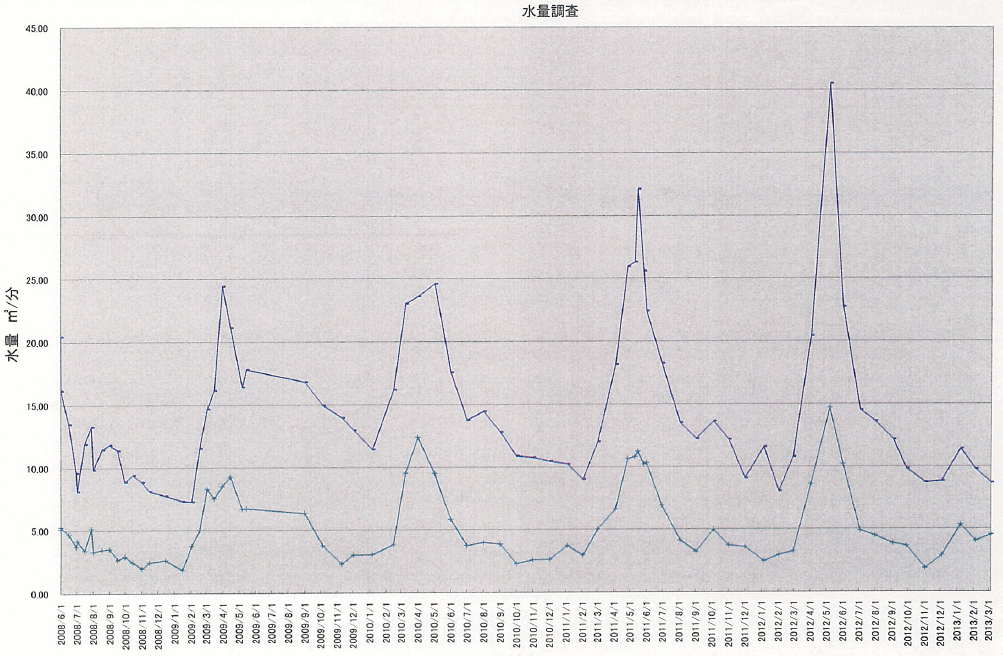 45
m3/min.
40
35
30
25
20
15
10
5
0
4
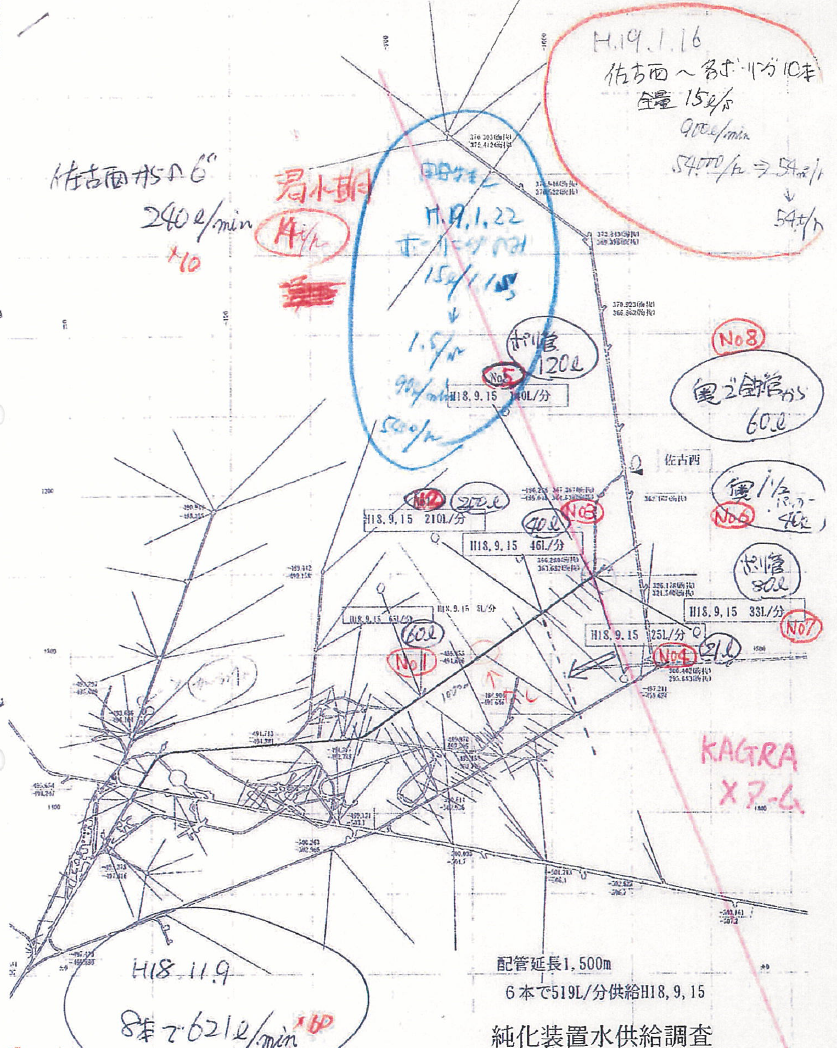 In addition
More than 300m3/h spring in KAGRA tunnel
5
Hyper-K water system Cost estimation of the Revised design
6
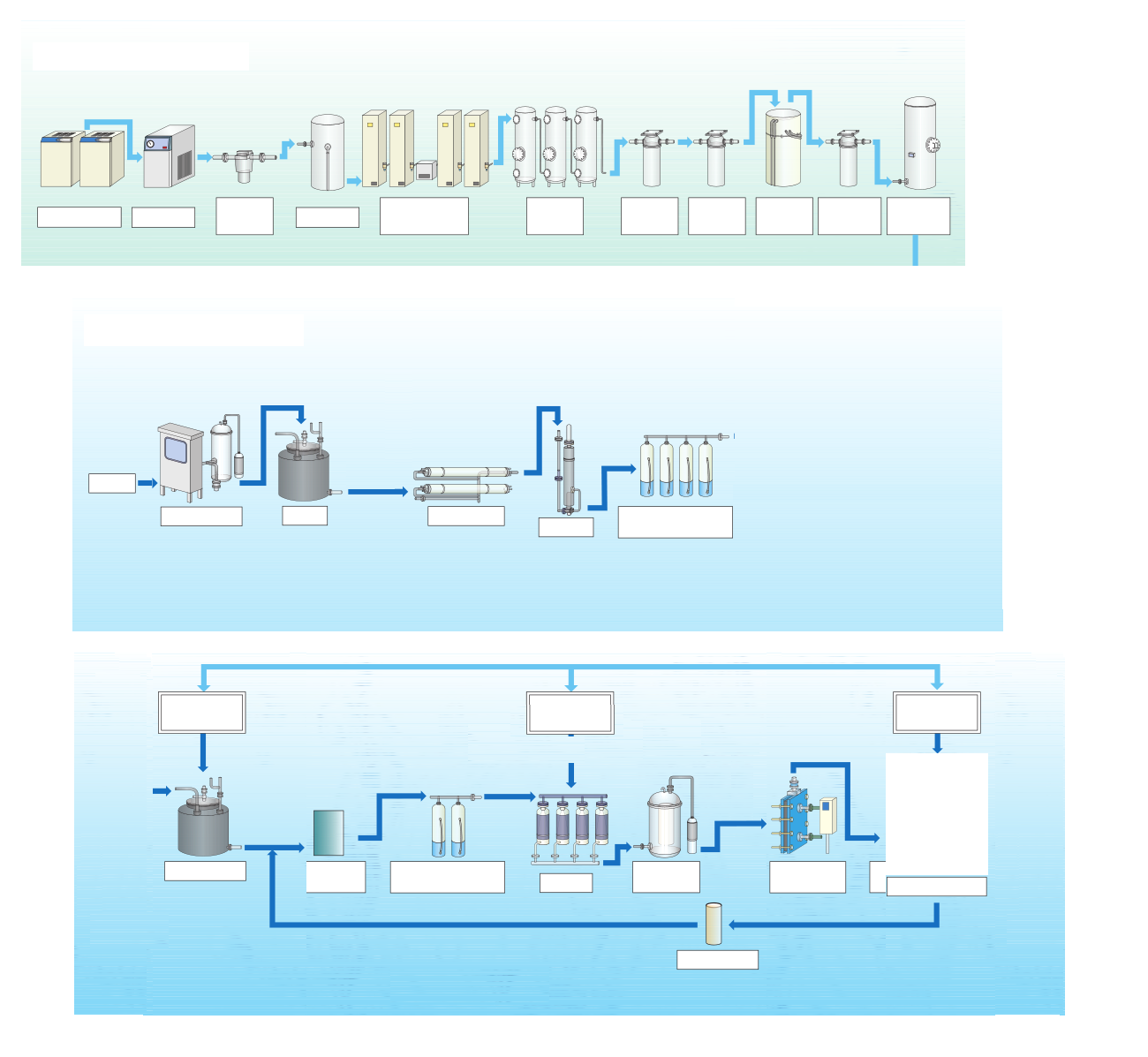 Rn Free Air generator (400Nm3/h)
0.3mm 
filter
H2O,CO2 
remover
20oC
Charcoal
0.1mm 
filter
0.01mm 
filter
0.01mm 
filter
-40oC
Charcoal
Buffer
Compressor
Dryer
Buffer
Tochibora plan
Water Purification System
Mine water
DI(MB)
RO
Buffer
10mm filter
CO2 remover
NO RO
0.24kt/h for initial supply
purge
purge
purge
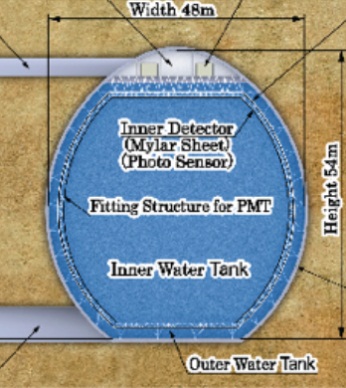 T controller
Buffer
DI(CP)
UV
UF
MD
1.2kt/h for recirculation
1mm filter
HK Tank
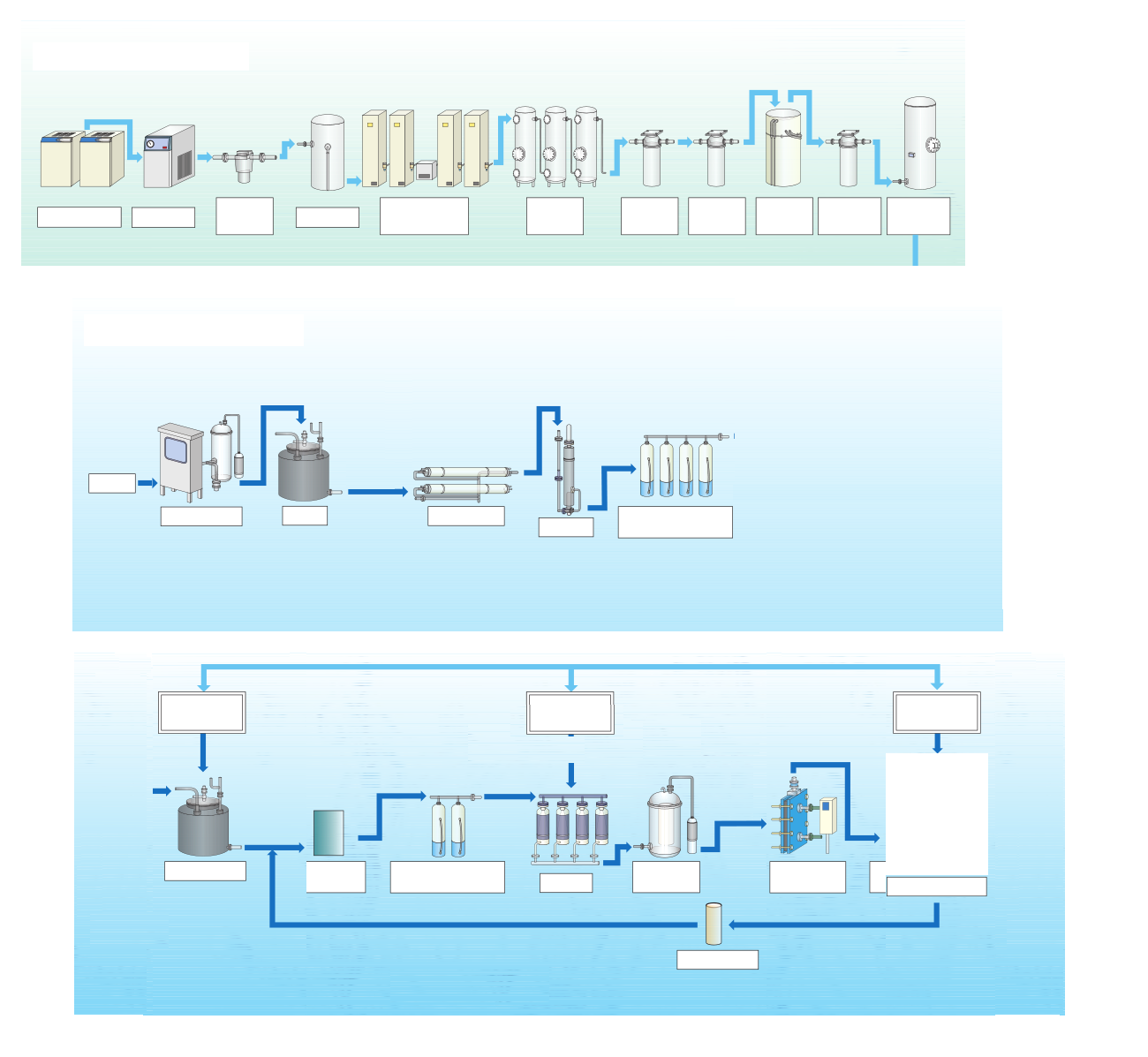 Rn Free Air generator (400Nm3/h)
0.3mm 
filter
H2O,CO2 
remover
20oC
Charcoal
0.1mm 
filter
0.01mm 
filter
0.01mm 
filter
-40oC
Charcoal
Buffer
Compressor
Dryer
Buffer
Mozumi plan
Water Purification System
Mine water
DI(MB)
DI(MB)
RO
RO
Buffer
10mm filter
CO2 remover
CO2 remover
NO RO
0.3kt/h for initial supply
purge
purge
purge
purge
purge
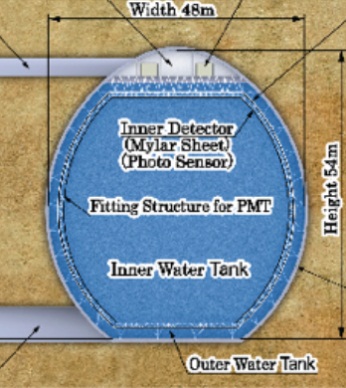 T controller
Buffer
DI(CP)
UV
UF
MD
1.2kt/h for recirculation
1mm filter
HK Tank
reject
compensation pump
drain
FI-2
PI-8
PI-9
FI-6
strainer
PI-11
FI-204
FP-4 
FP-5
RO-2
FI-7
RO-2
pump
filter
CIA-6
reject (drain)
RO-1-1
FI-1
Primary pump
strainer
FI-3
RO-1 pump
PI-1
PI-A
PI-B
filter
mine water
PI-2
PI-3
PI-5
FI-5
CIA-1
Rn-free-air
 dissolving tank
CIA-2
reject (drain)
RT-1
RT-3
RO-3 pump
RO-3
550
CV-2
post RO 
pump
RO water tank
HE1
UV
sterilizer
reject
filter
RT-2
RT-4
Ion exchanger 1/2
FI-202
CIA-3
reject
RO-1-2
reject
UF reject pump
HE3
vacuum degasifier
reject
700
PI-20
HE4
FI-10
TIA-2
CIA-4
UF reject tank
v94
CIA
A
FI-101
PI-C
membrane degasifier
ultra filter
CV-1
Super-K water system
PI-18
B
TI-101
FI-ID
purified water supply pump A/B
SK
tank
return 
pump
ID
bottom
With or without RO?
For prolong the lifetime of UFs
At the beginning of the recirculation, UFs may be clogged frequently.
Initial cost vs. running cost
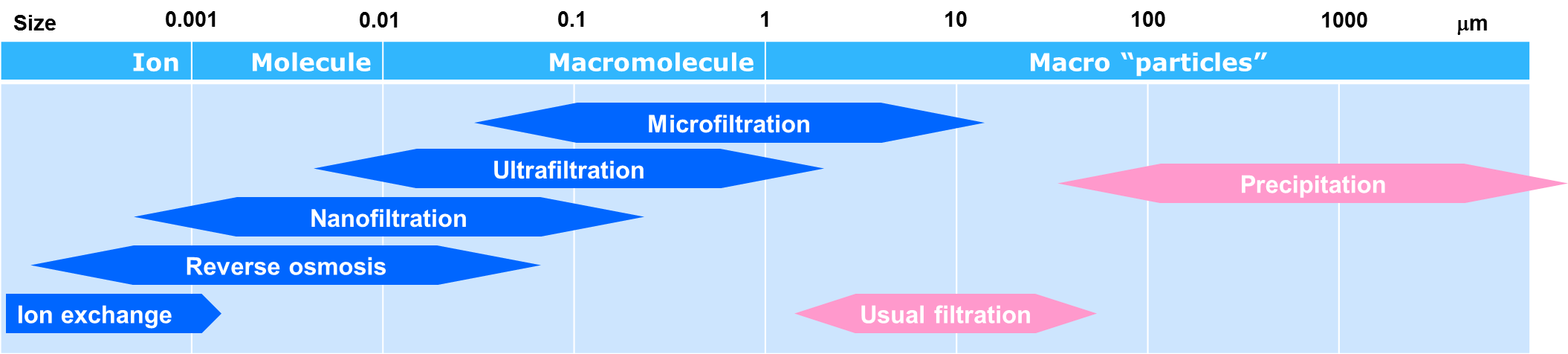 MF
UF
NF
RO
DI
Design with RO
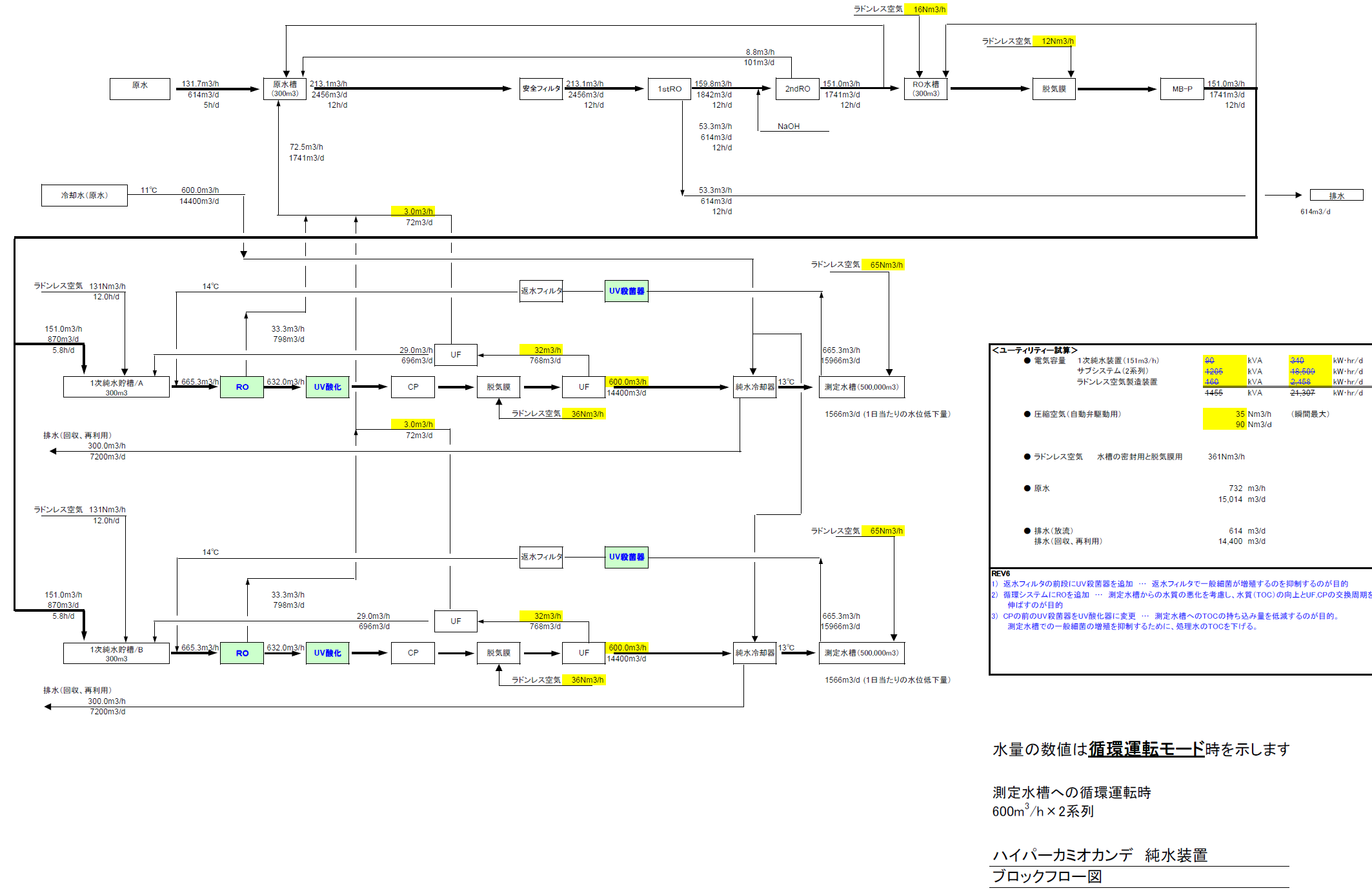 11
Layout
3 stages
Room for 
        Gd option
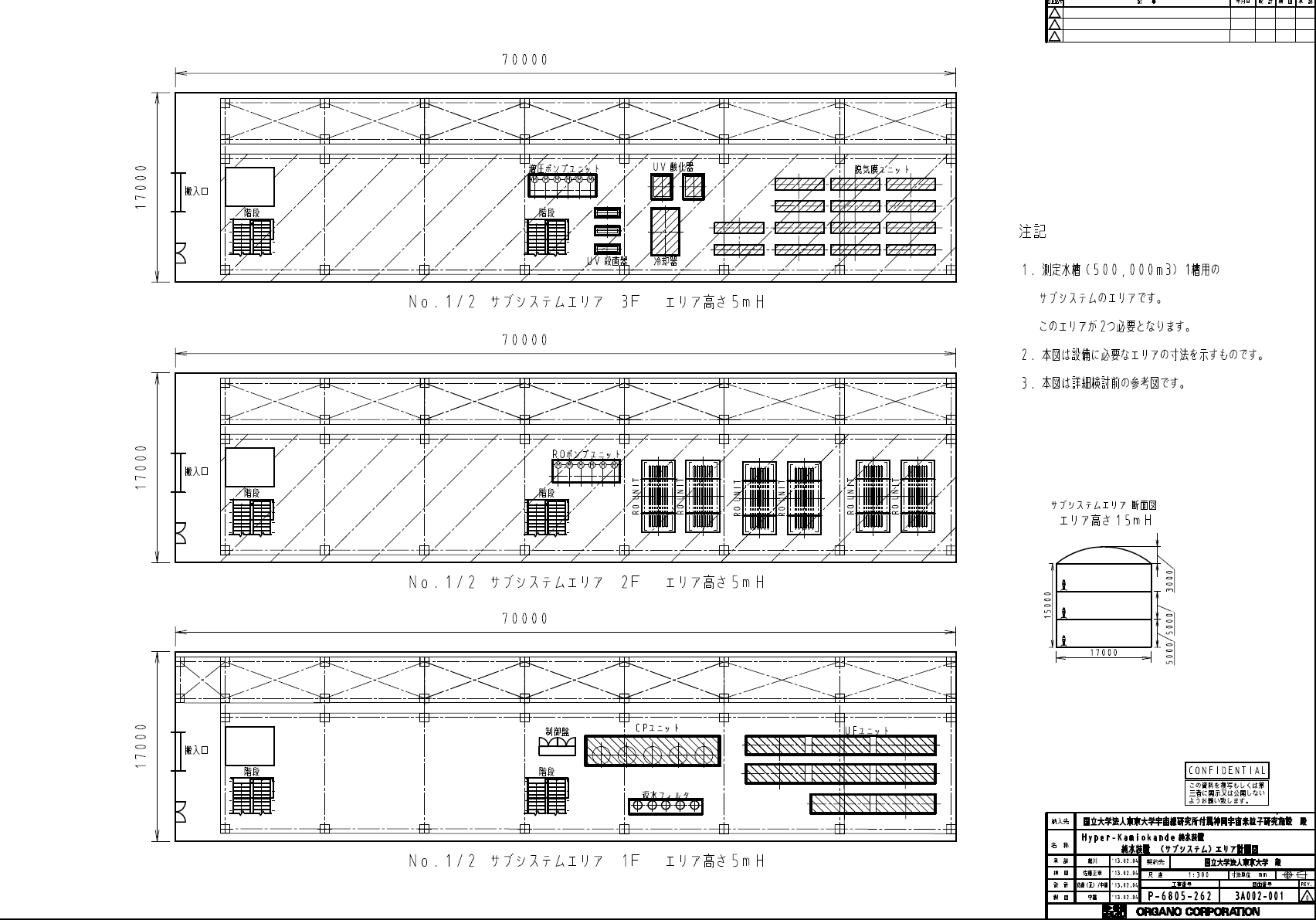 12
Cost estimation
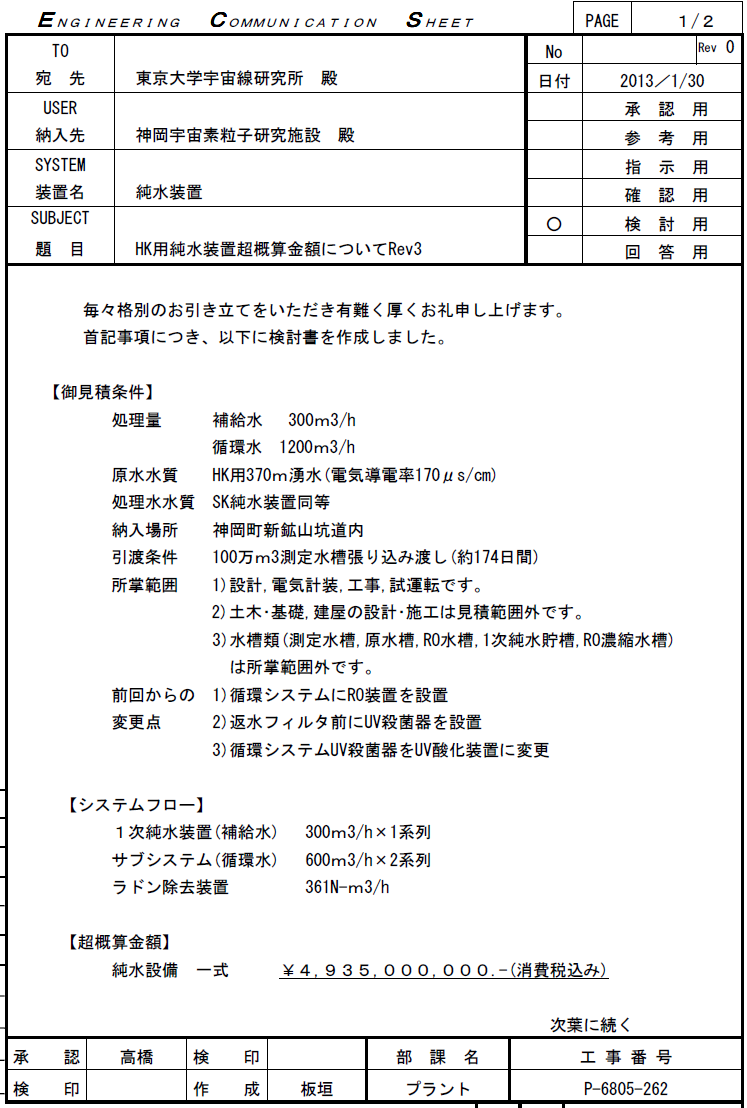 Difference from previous estimation 
RO
Increased UV sterilizer
SK-type MD
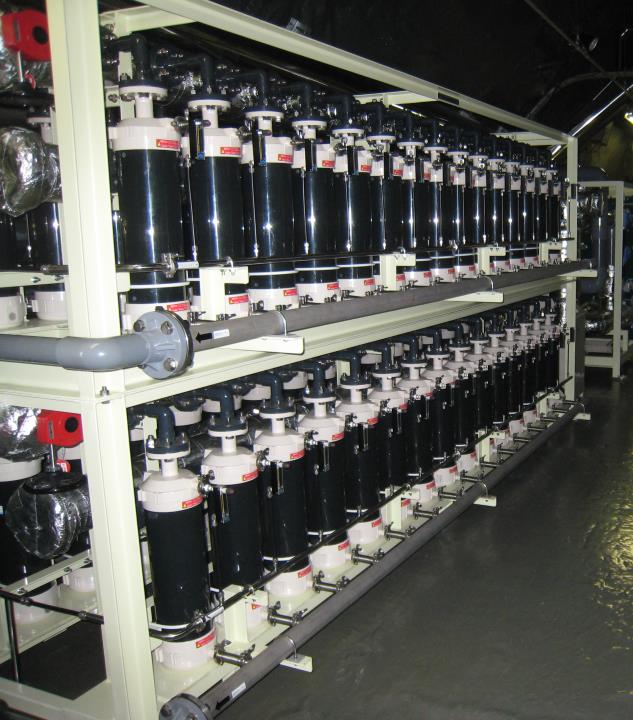 49.35 Oku-Yen
13
Consideration of running cost
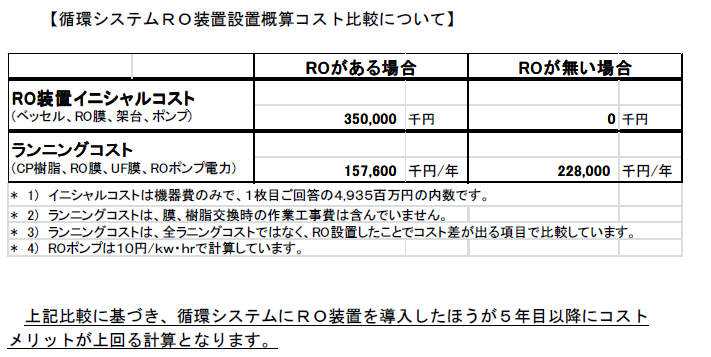 w/RO
w/o RO
Initial 
cost
3.5M$
0$
Running cost
About RO
2.3M$
1.6M$
After 5 years of running, w/RO system will gain cost merit.
14
Plumbing from water system to tanks
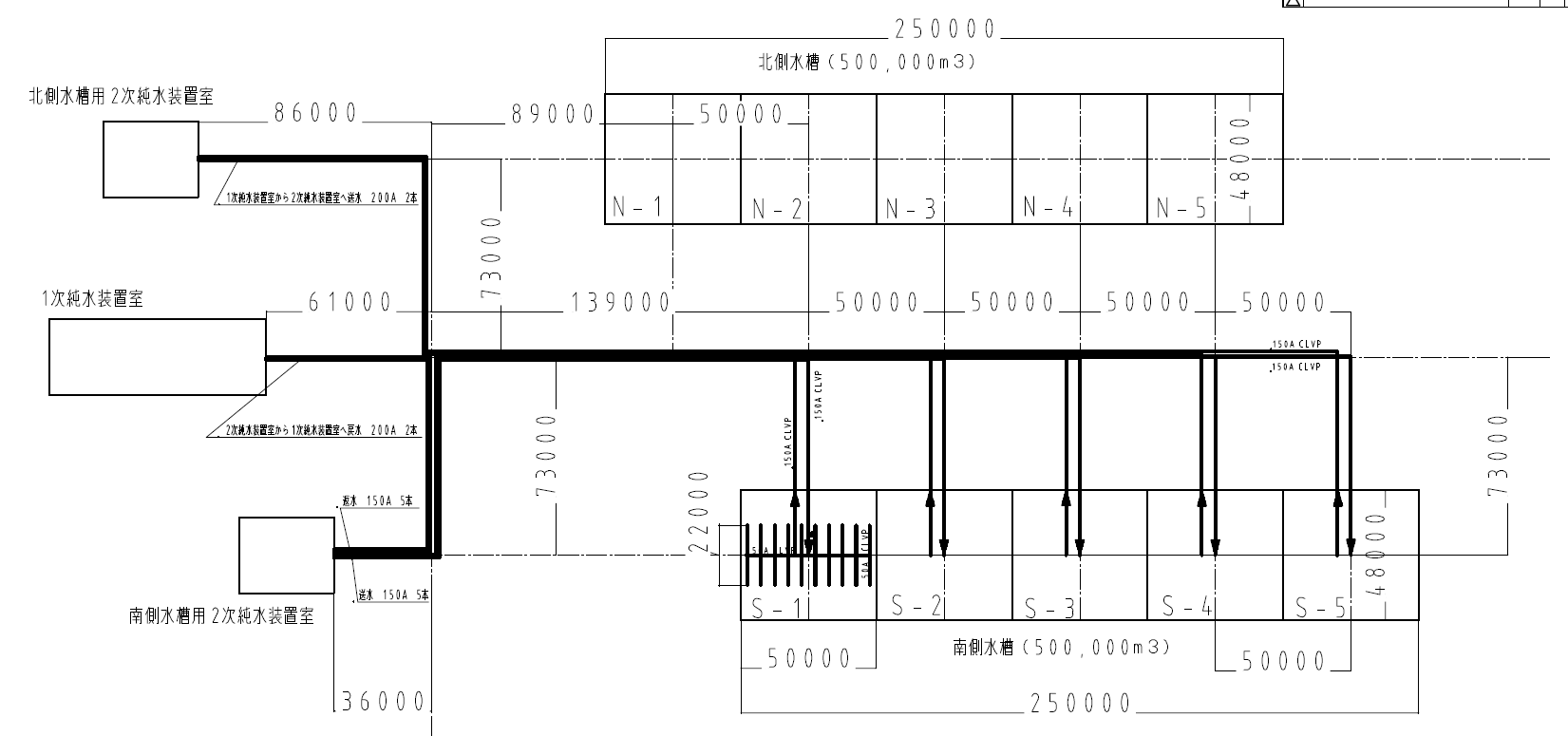 Cost estimation
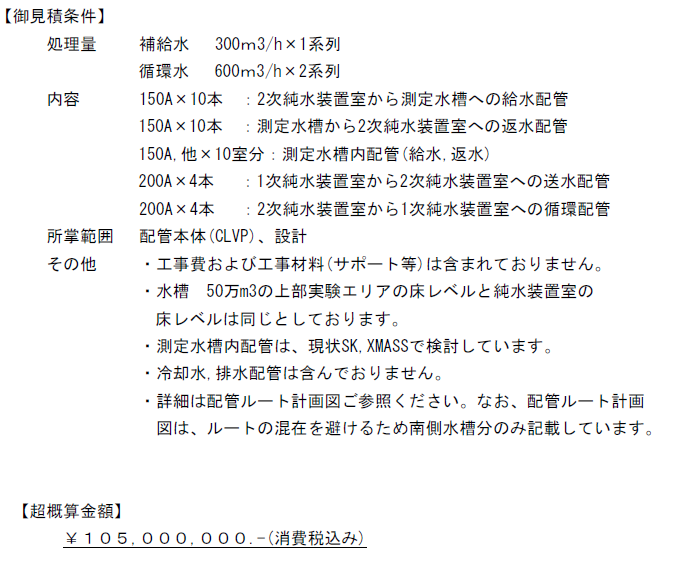 1.05 Oku-Yen
16
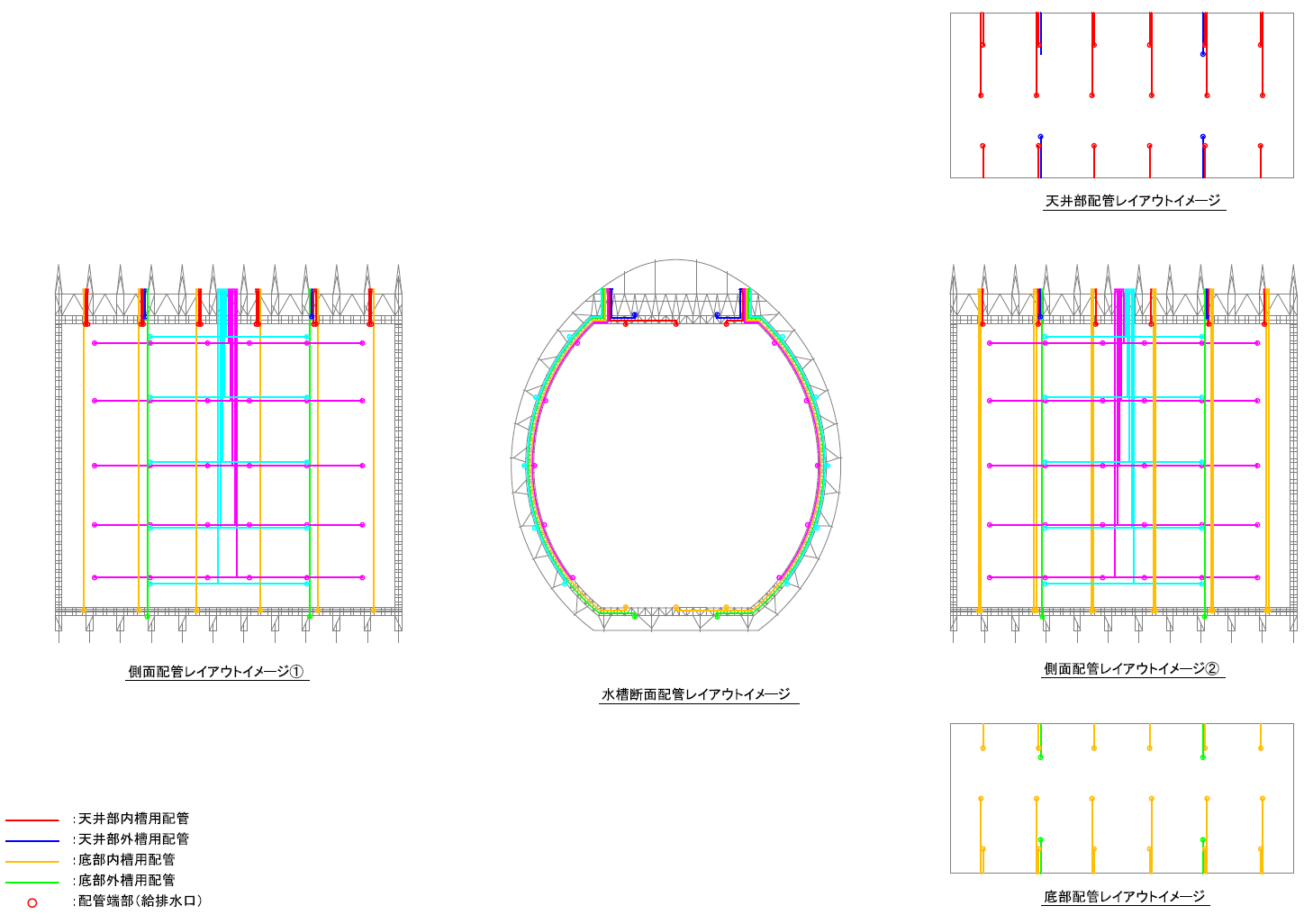 Plumbing in the tanks
Additional inlets/oultels at 5 levels of side wall for: 
future activities to prevent stagnation
recirculation during initial filling to prevent bacteria from growing  (180days!)
Cost is already included in the TANK
17
Water Flow simulation updates
One compartment  for the first step
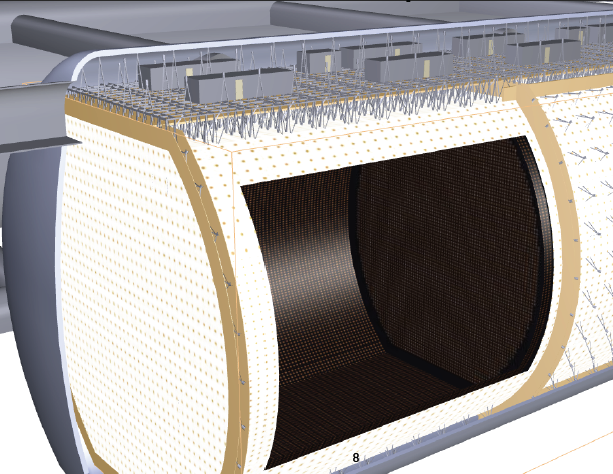 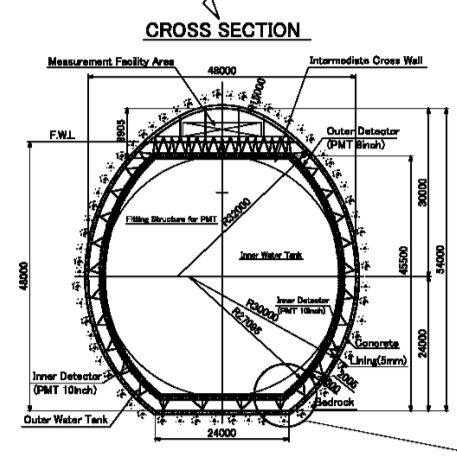 Software:
ANSYS  GAMBIT2.4.1+Fluent13.0
Water inlets & outlets conditions
Top and bottom pipes only
Equally distributed per top/bottom cross section
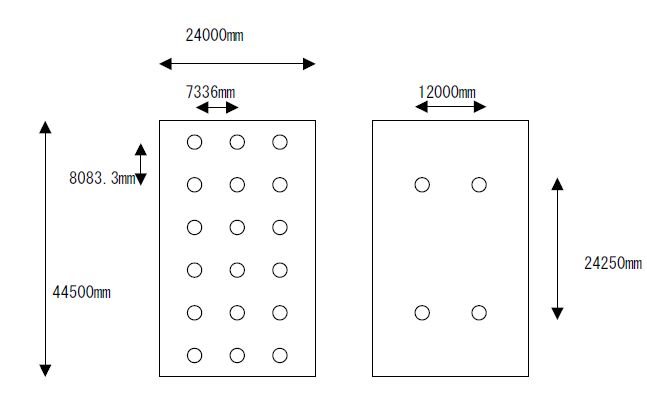 ID & OD Conditions
ID & OD are dealt as completely separated containers.
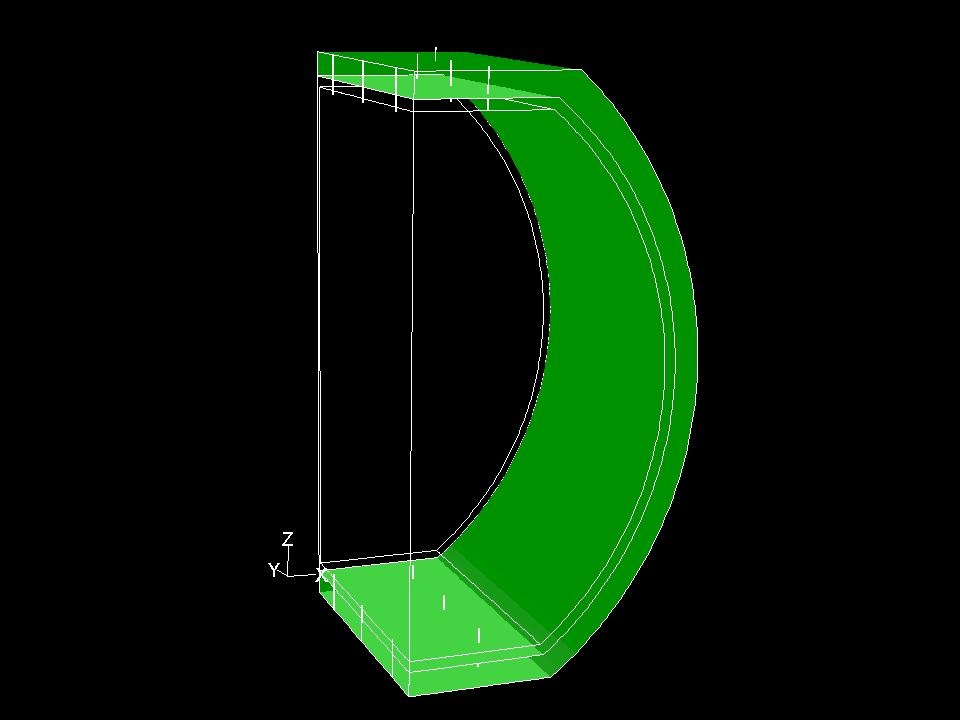 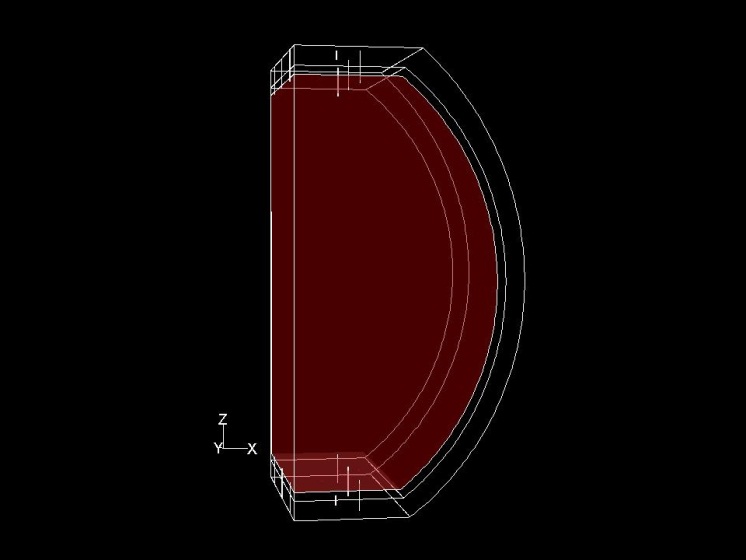 Because of its symmetrical shape, only 1/4 volume is considered for the simulation.
1,400,000 mesh
(xy, and yz symmetry)
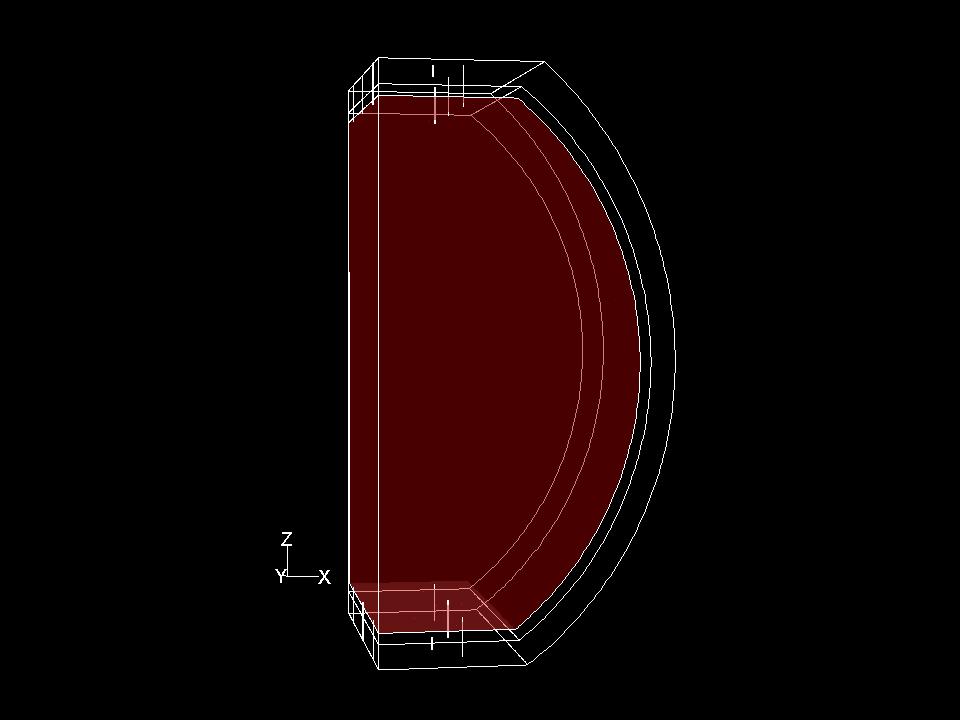 20
Temperature condition
Cooling water  10.5oC 
Supplying water  13.0oC  
Top level rock   16.7oC
Bottom level rock 17.7oC
Other heat source conditions
Unlike SK, electronics(HV, QBee,..)                  are also in the tank.
The heat from compensation coil depends on the direction of the tank.
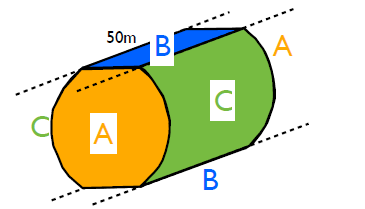 For one compartment
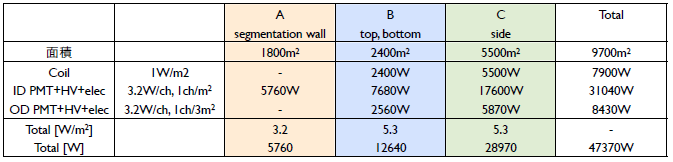 Area
47.4kW
Full treatment simulation
supply: bottom, return: top
This is like SK… LowE oriented tuning.
Bottom convection and top stagnation.
Temperature
ID 　¼
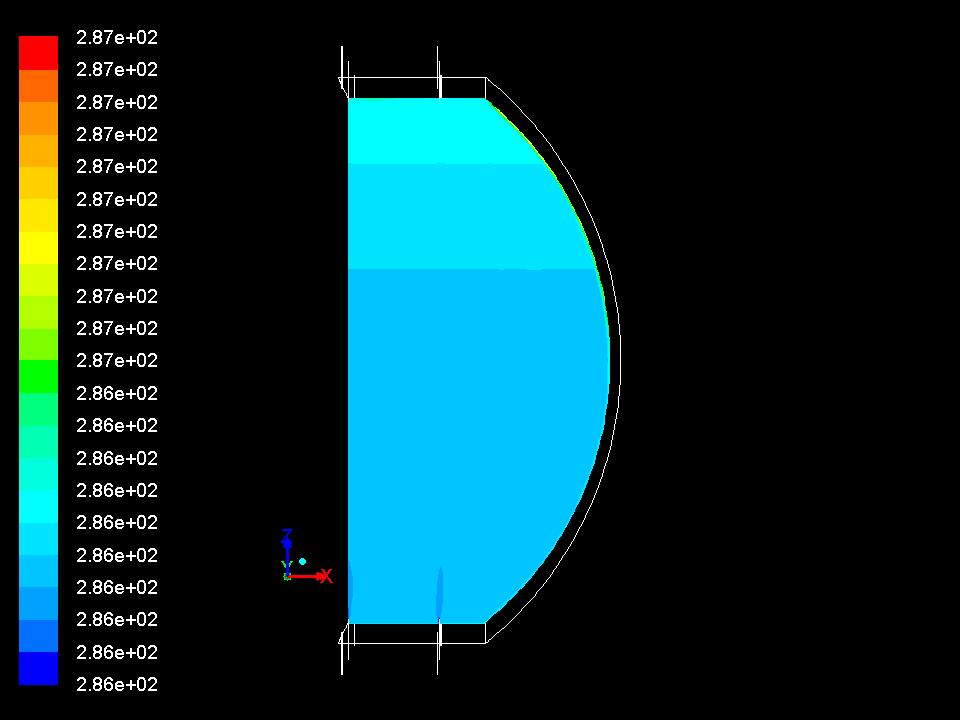 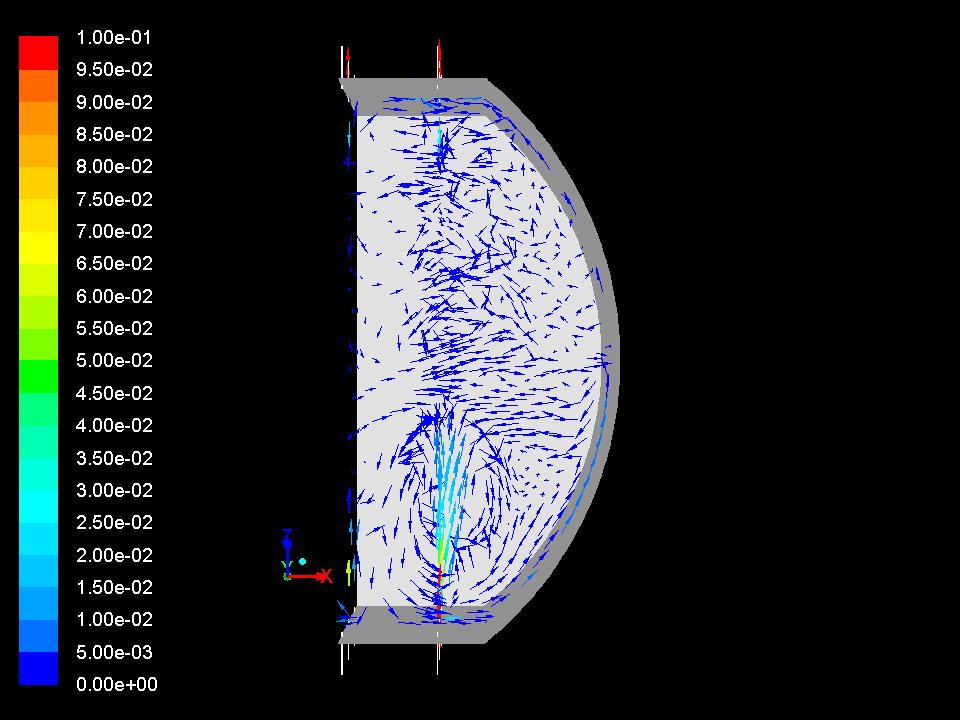 Inverse operation
Supply cold water to the top, return: bottom
This is atmpd/t2k oriented tuning.
Whole convection      uniform detector
Temperature
ID 　¼
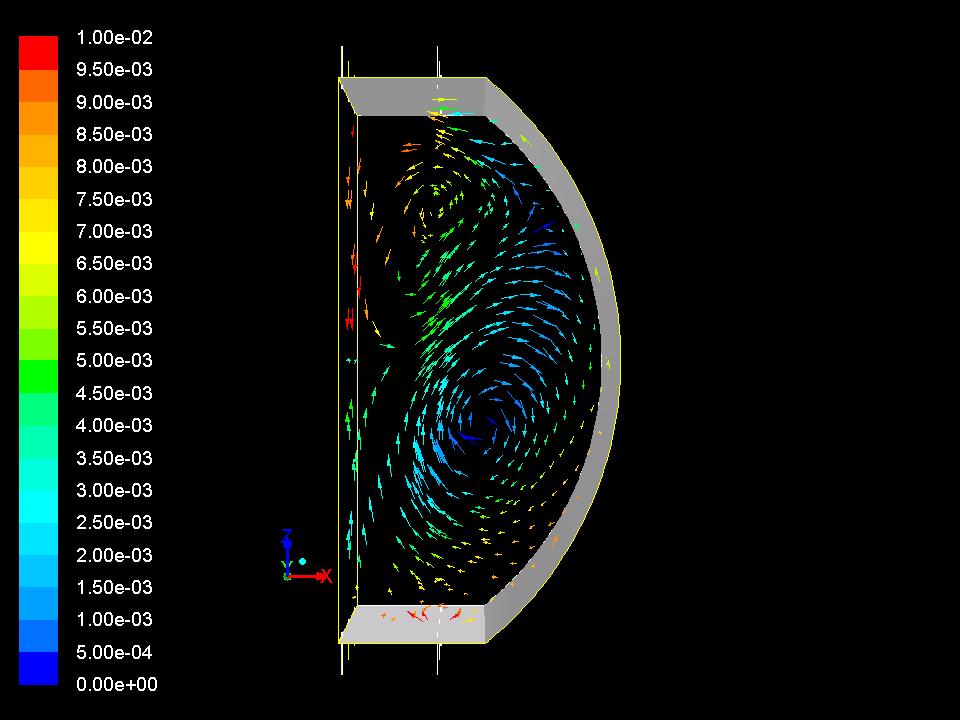 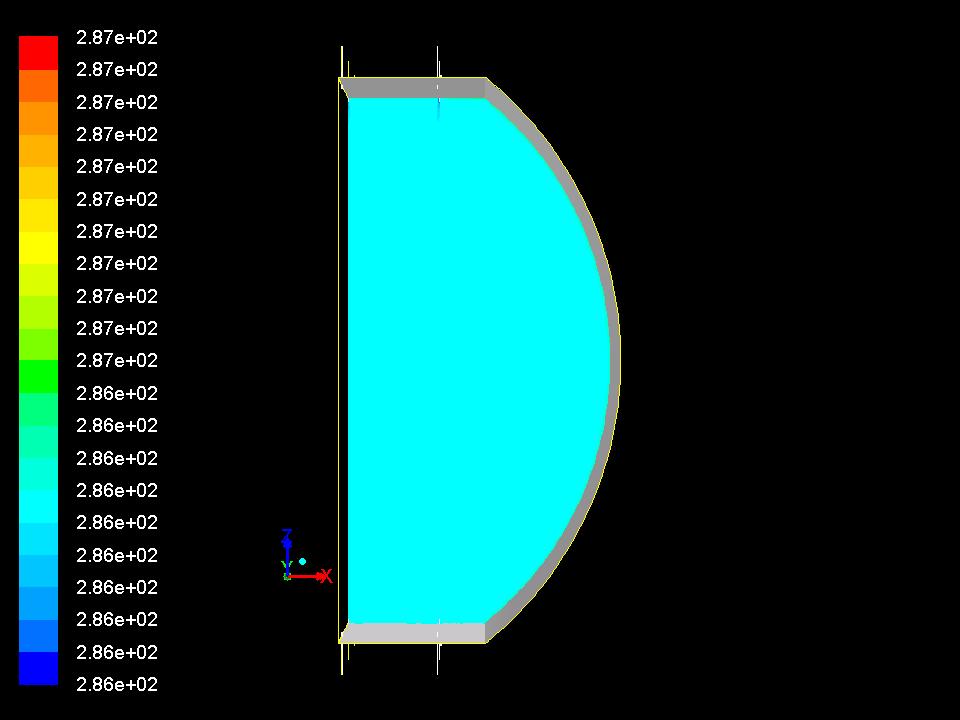 Time evolution
supply: bottom, return: top
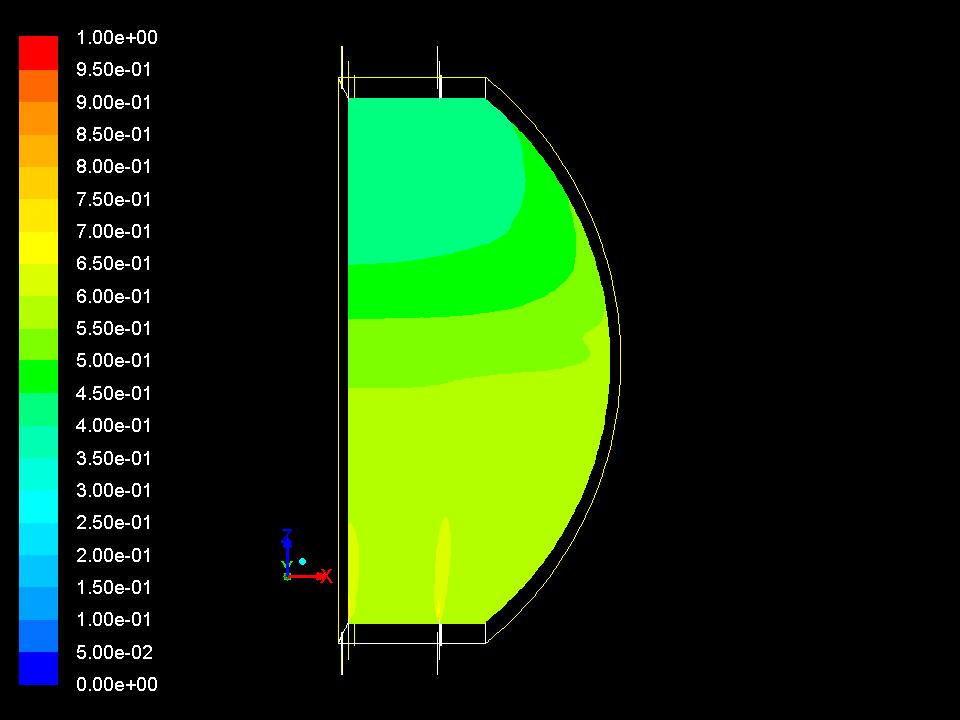 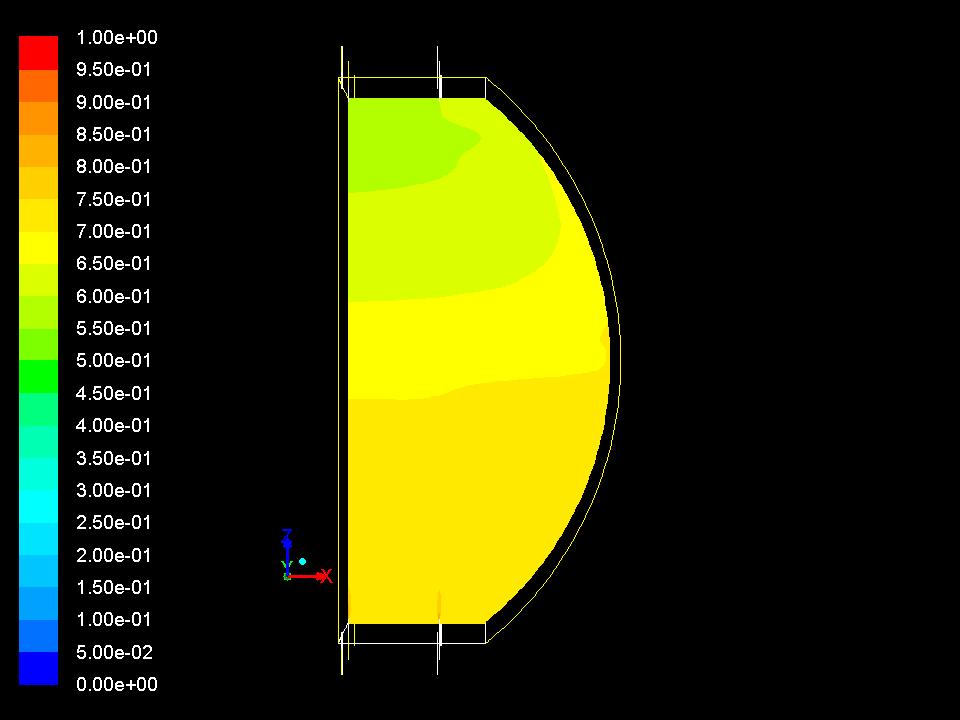 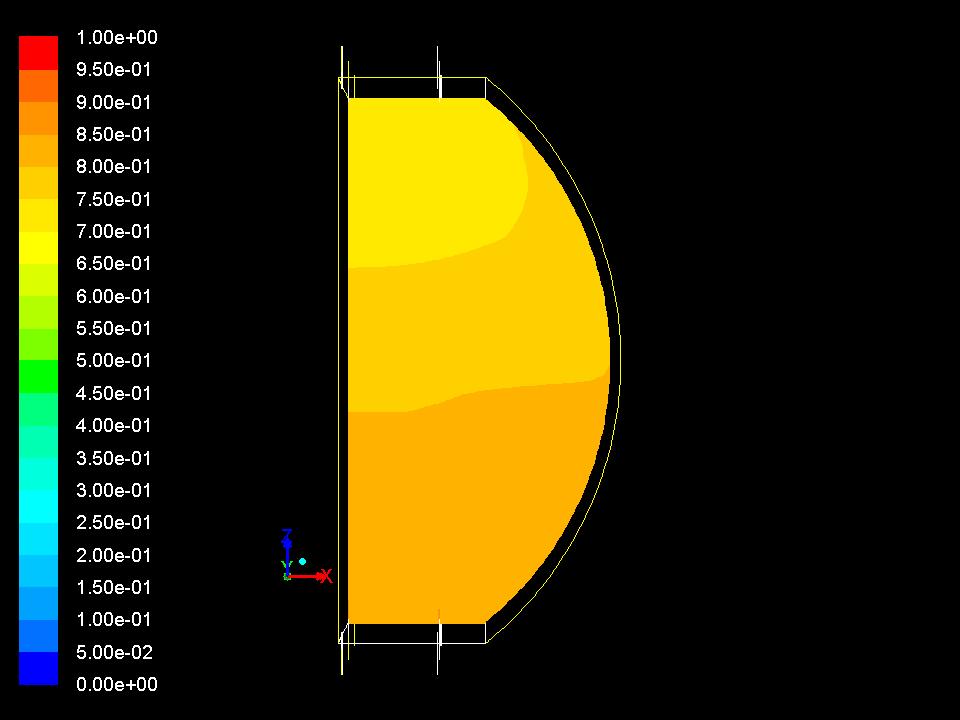 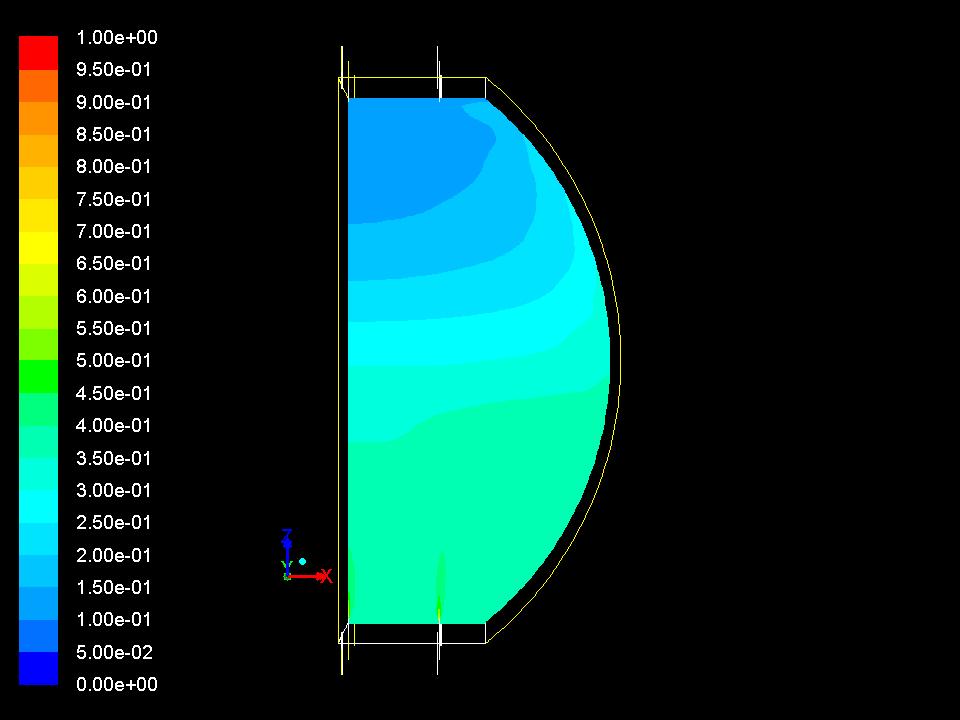 20 days
30 days
10 days
40 days
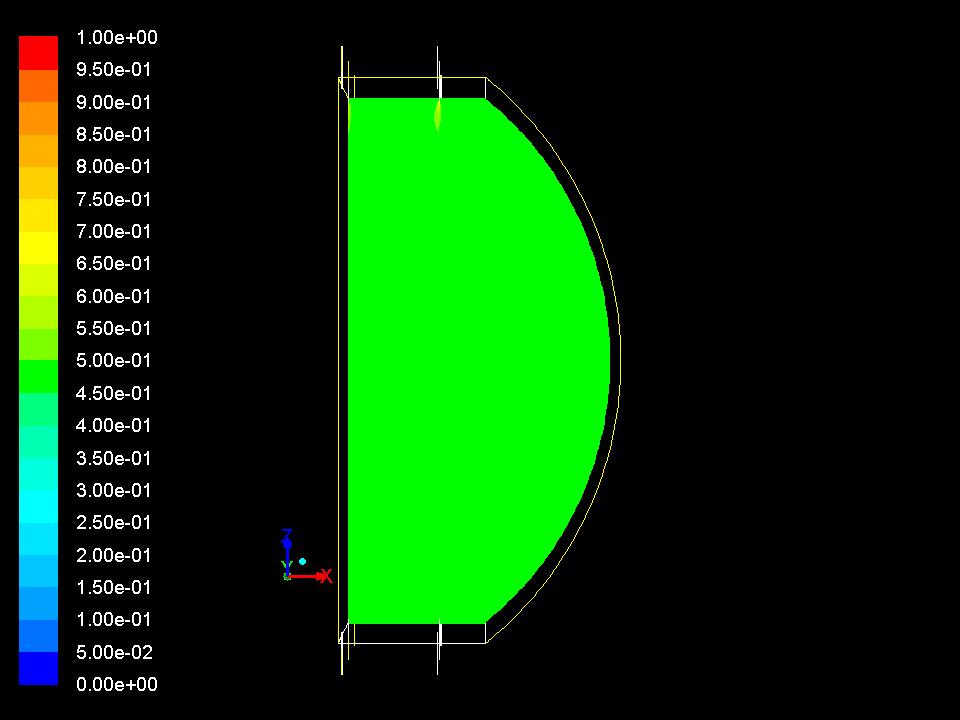 Supply cold water to the top, return: bottom
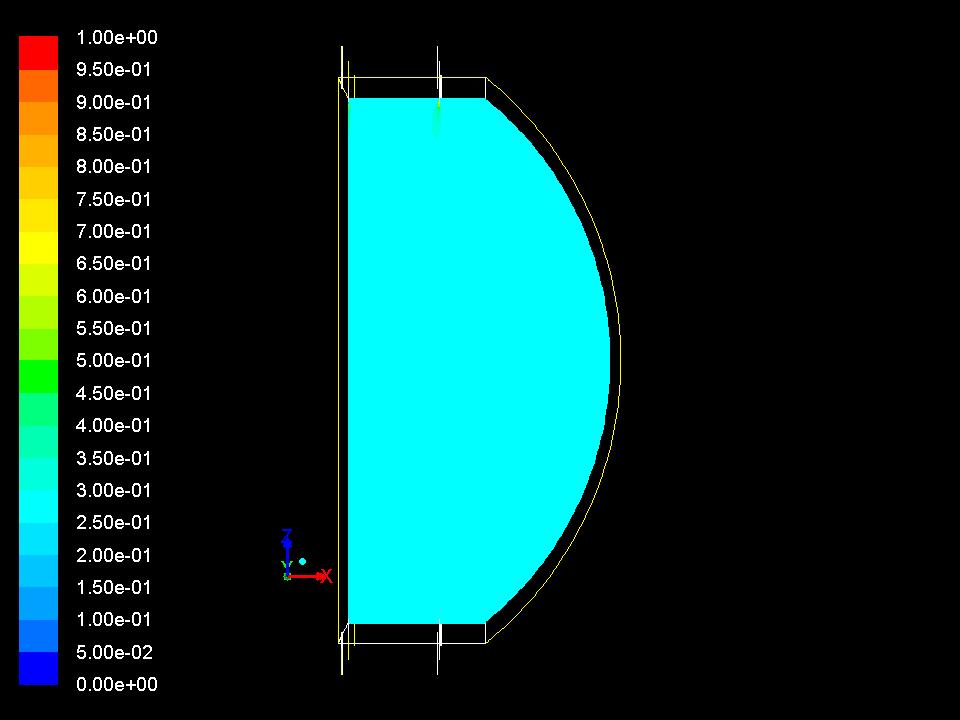 Not yet
25
Inlet pipe shape simulation
SK inlet (thickness is unknown) 
Very difficult…
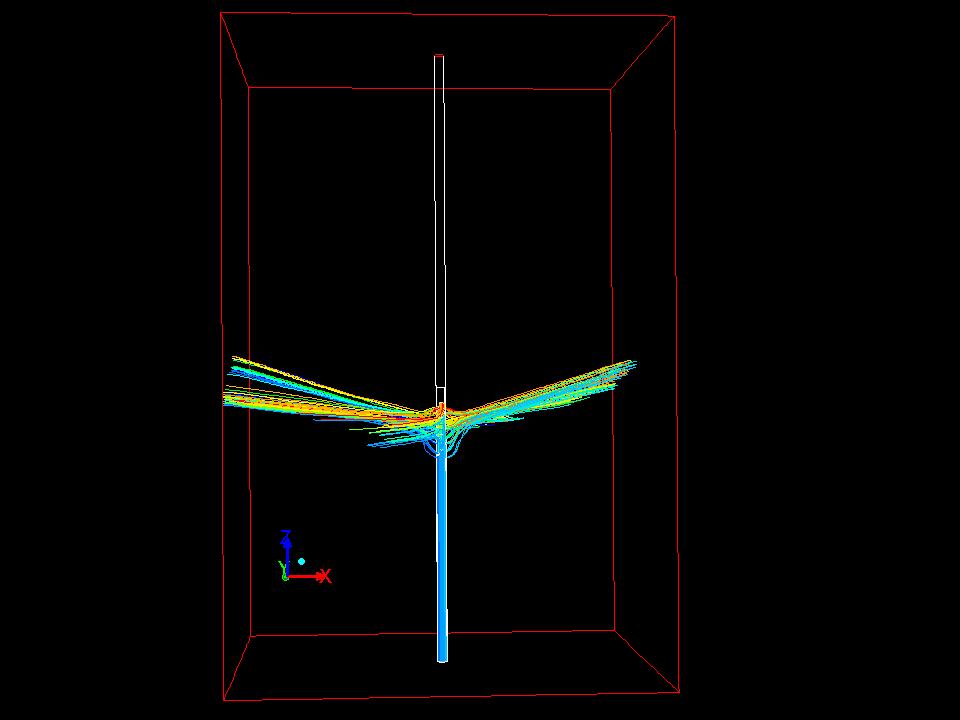 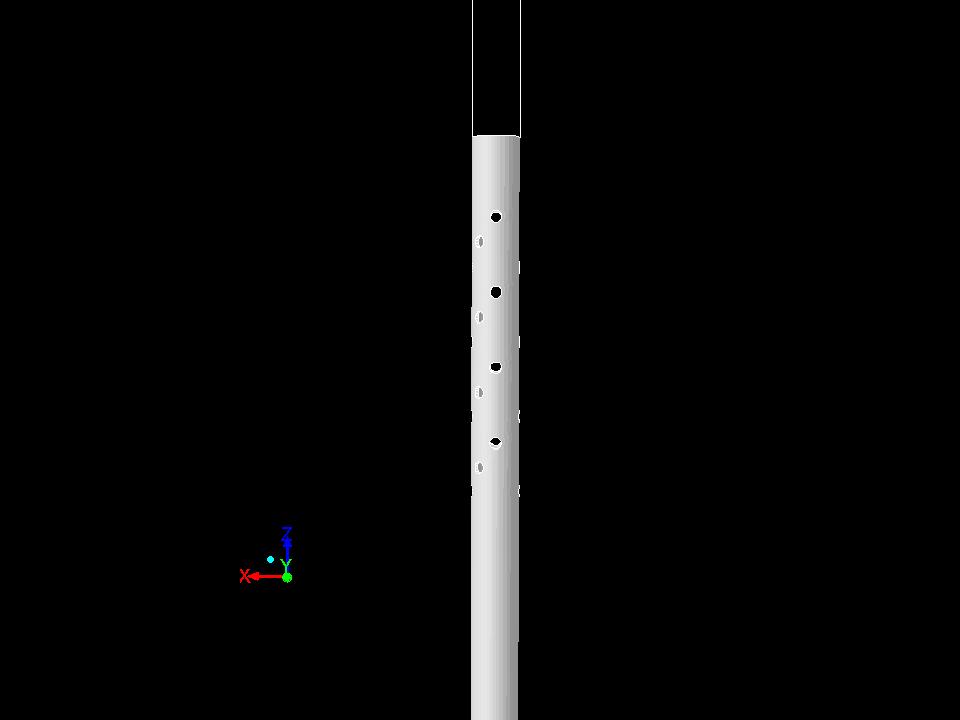 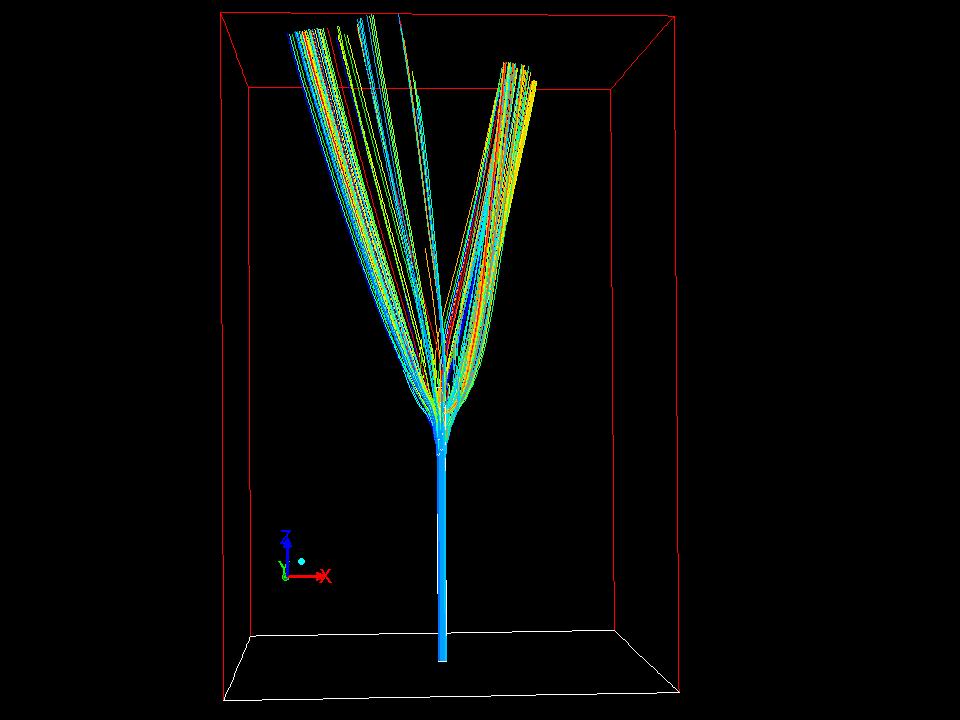 4mm thick pipe case
Thin pipe case
26
Conclusion
Hyper-K water system was re-designed w/RO.
For both Mozumi and Tochibora options
Rough cost estimations are finished
Progress on the water flow simulation. 
Super-K flow is reproduced in Hyper-K tank.
Started to estimate the effects of inlet pipe shapes.
Working on detail simulations.
SK flow in SK tank? For the validation of the simulation.
Using side wall inlets/outlets
27
SK mesh for the flow simulation
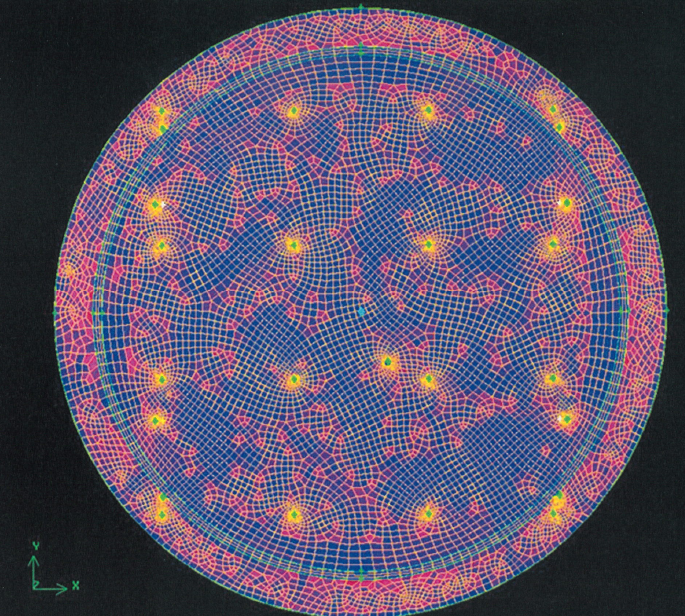 28